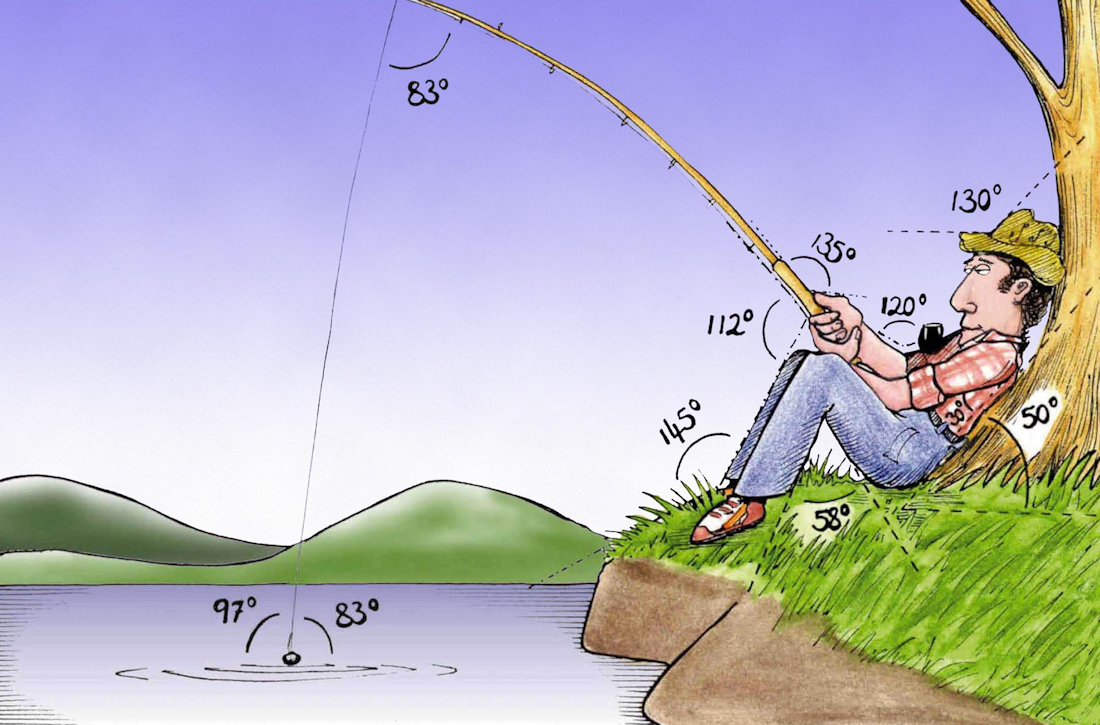 Welcome to 
      Week 5!

Analytic Trigonometry
http://www.lab-initio.com/images/fullsize/nz211.jpg
What’s Up?
Today we will be going over:

	Review of transforms of 
		trig functions
	Inverses of trig functions,
		circuit analysis
	Area of a triangle
What’s Up?
Obj 1) Apply the six trigonometric functions and their inverses to solve problems using degree and radian measures, right triangles and unit circles 

Obj 5) Find the area of any triangle

Obj 9) Solve a problem by identifying the given data, making a sketch as appropriate, using trigonometric tools to model the problem, and calculating the final answer
Review
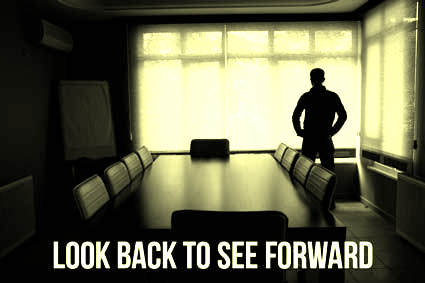 www.hrexaminer.com
More Trig Stuff
Descriptors for the natural trig functions:
VFrench, 2015
More Trig Stuff
Exact Values of Trig Functions
VFrench, 2015
Transforming Functions
General form of trig functions:
y = A sin (Bx - C) + D	
y = A cos (Bx - C) + D
Transforming Functions
y = A sin (Bx - C) + D
	
“A” stretches the graph up and 	down – “Amplitude”
“B” stretches the graph side to 	side – “Period”
“C” moves the graph side to 	side – “Phase shift”
“D” moves the graph up and 	down – “Vertical shift”
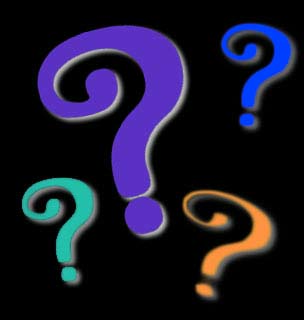 Questions?
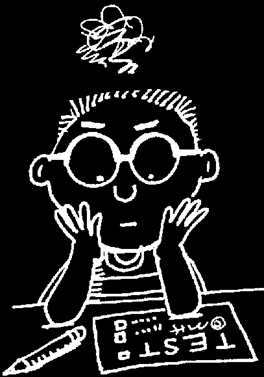 lol-rofl.com
Inverse Functions
Undo a function
Inverse Functions
When you want to “undo” an addition, you ...
Inverse Functions
When you want to “undo” a multiplication, you ...
Inverse Functions
When you want to “undo an exponent, you ...
Inverse Functions
These are all called “inverse” functions
Inverse Functions
A function f (x)

has an inverse f -1 (x)
Inverse Trig Functions
Naturally, we want a way to “undo” trig functions, too
Inverse Trig Functions
The inverse of a trig function “undoes” the trig operation
Inverse Trig Functions
What angle will give you a sin of approximately 0.7071?
Inverse Trig Functions
If sin(45°) ≈ 0.7071

Then sin-1(0.7071) ≈ 45°
Inverse Trig Functions
sin(45°) ≈ 0.7071

sin-1(0.7071) ≈ 45°

So, an inverse trig function tells you the ANGLE that would give you that trig function value
Inverse Trig Functions
The inverse of a sine is called an 
“arcsine”
Inverse Trig Functions
On your calculator, it is shown as: 
sin -1
Inverse Trig Functions
It is found on your calculator usually as a “shift” of the trig function
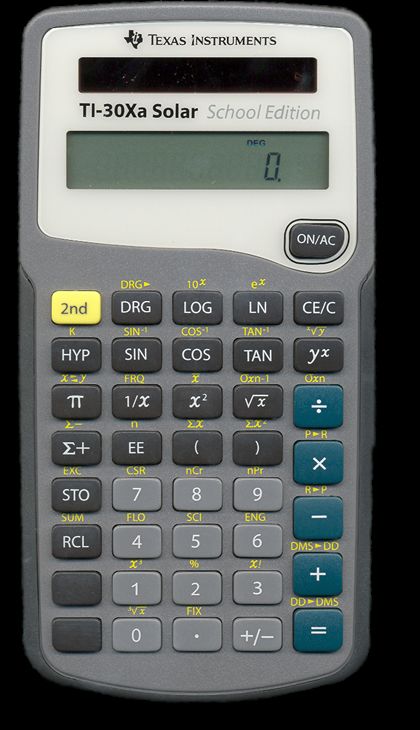 Inverse Trig Functions
Likewise for cos and tan
TRIG INVERSE
IN-CLASS PROBLEMS 1,2,3
Calculate the angle in degrees:
 
cos -1(0.7314)
 
sin -1(-0.4384)
 
tan -1(-2.4751)
TRIG INVERSE
IN-CLASS PROBLEMS 4,5,6
Calculate the angle in radians:
 
cos -1(-0.6213)
 
sin -1(0.1129)
 
tan -1(27.6821)
Inverse Trig Functions
An inverse trig function tells you the ANGLE that would give you that trig function value
TRIG INVERSE
IN-CLASS PROBLEMS 7,8,9
Find the angle θ in radians with a trig function value of:
 
cos θ = -0.2756		 θ = ?
 
sin θ = 0.6561		 θ = ?
 
tan θ = 28.6363		 θ = ?
Questions?
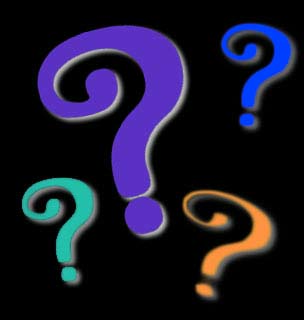 www.career.gatech.edu
Inverse Trig Functions
The bad news…
Inverse Trig Functions
The bad news…
The notation cos -1(0.7314)
would USUALLY mean:
			      1      .
			cos(0.7314)
(which would be the secant, so it’s not… but don’t let the notation confuse you!)
Inverse Trig Functions
There’s another notation for inverse trig functions that avoids this ambiguity:

cos−1(x)=arccos(x)
sin−1(x)=arcsin(x)
tan−1(x)=arctan(x)
Inverse Trig Functions
Just remember:

  θ = cos−1(x)	   ⇔	x = cos(θ)
  θ = sin−1(x)	   ⇔	x = sin(θ)
  θ = tan−1(x)	   ⇔	x = tan(θ)
Questions?
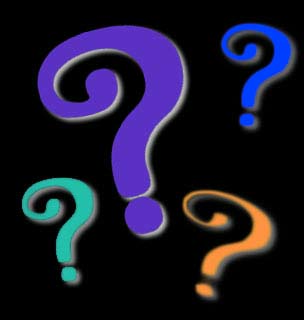 www.career.gatech.edu
Inverse Trig Functions
What it’s used for…
Inverse Trig Functions
capacitive reactance
resistance
Inverse Trig Functions
source voltage
resistor voltage
Inverse Trig Functions
total current
resistor current
Inverse Trig Functions
Inverse Trig Functions
There’s a problem: your calculator will give you the “first” answer it comes up with
Inverse Trig Functions
There’s a problem: your calculator will give you the “first” answer it comes up with

This will be in quadrant I or II
Inverse Trig Functions
There’s a problem: your calculator will give you the “first” answer it comes up with

This will be in quadrant I or II

But, your answer may need to be in QIII or QIV
Inverse Trig Functions
Inverse Trig Functions
phase lag
Inverse Trig Functions
phase lead
TRIG INVERSE
IN-CLASS PROBLEM 10
Determine the impedance and phase angle of the RC circuit:
R
47 Ω
100 Ω
~
VS
TRIG INVERSE
IN-CLASS PROBLEM 10
R
47 Ω
100 Ω
~
VS
TRIG INVERSE
IN-CLASS PROBLEM 10
R
47 Ω
100 Ω
~
VS
TRIG INVERSE
IN-CLASS PROBLEM 11
R
47 Ω
100 Ω
~
VS
TRIG INVERSE
IN-CLASS PROBLEM 11
R
47 Ω
100 Ω
~
VS
Inverse Trig Functions
Resistance (R) and reactance (X) are 90° apart, so their angle of intersection forms a right angle
Inverse Trig Functions
Resistance (R) and reactance (X) are 90° apart, so their angle of intersection forms a right angle
R=47Ω
Inverse Trig Functions
Adding the impedance (Z) line at the angle θ makes a right triangle
R=47Ω
θ=64.8°
Z=110Ω
TRIG INVERSE
IN-CLASS PROBLEM 12
This is called the “impedance triangle”
R=47Ω
θ=64.8°
Z=110Ω
Inverse Trig Functions
Now you know how to analyze an RC circuit!
Questions?
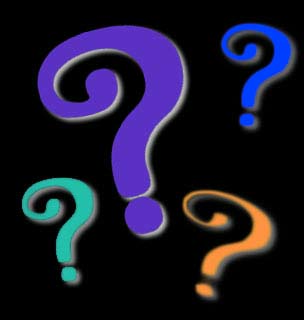 www.career.gatech.edu
Oblique Triangles
Trig without radians!!!!!
Oblique Triangles
“Oblique” means “slanting”
Oblique Triangles
Do not contain a right angle
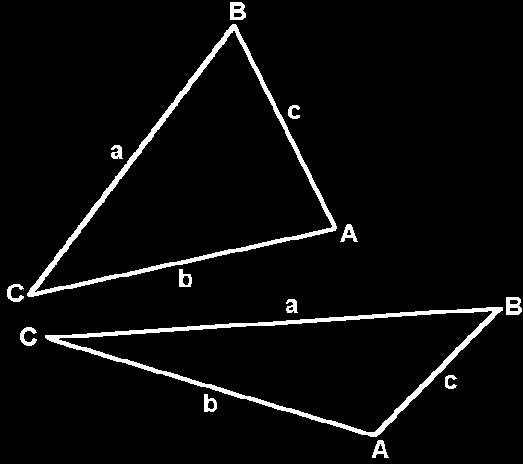 Oblique Triangles
IN-CLASS PROBLEM 13
Which is oblique?  
Which is right?
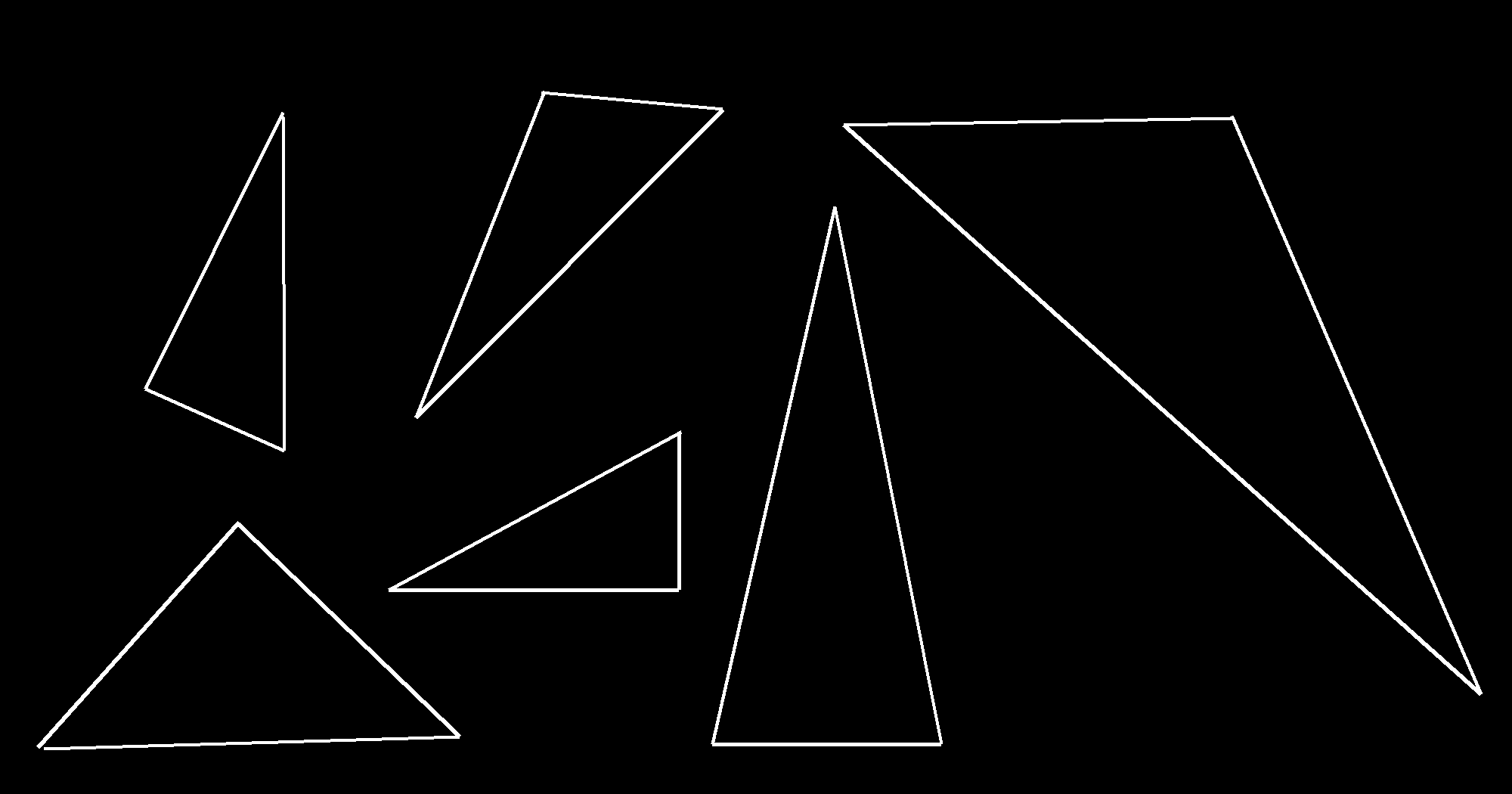 b
c
a
e
f
d
Oblique Triangles
IN-CLASS PROBLEM 14
Which is oblique?  
Which is right?

A = 90°	B = 20°	C = 70°

A = 100°  B = 30° 	C = 50°
Oblique Triangles
All the angles of a triangle 
add up to _____
Oblique Triangles
IN-CLASS PROBLEM 15
Solve for C:

	A = 68°	B = 49°

	A = 13°	B = 170°

	A = 102°	B = 89°
Oblique Triangles
IN-CLASS PROBLEM 16
Which is a triangle?

A = 80°	B = 20°	C = 70°

A = 110°  B = 30° 	C = 50°

A = 75°	 B = 20°	C = 85°
Questions?
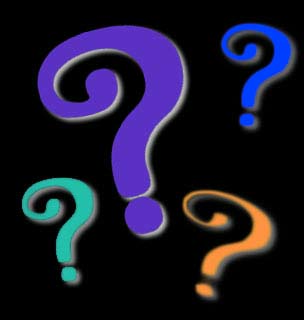 www.career.gatech.edu
Area of a Triangle
Given the three angles of a triangle, you have no clue as to how long the sides 
are:
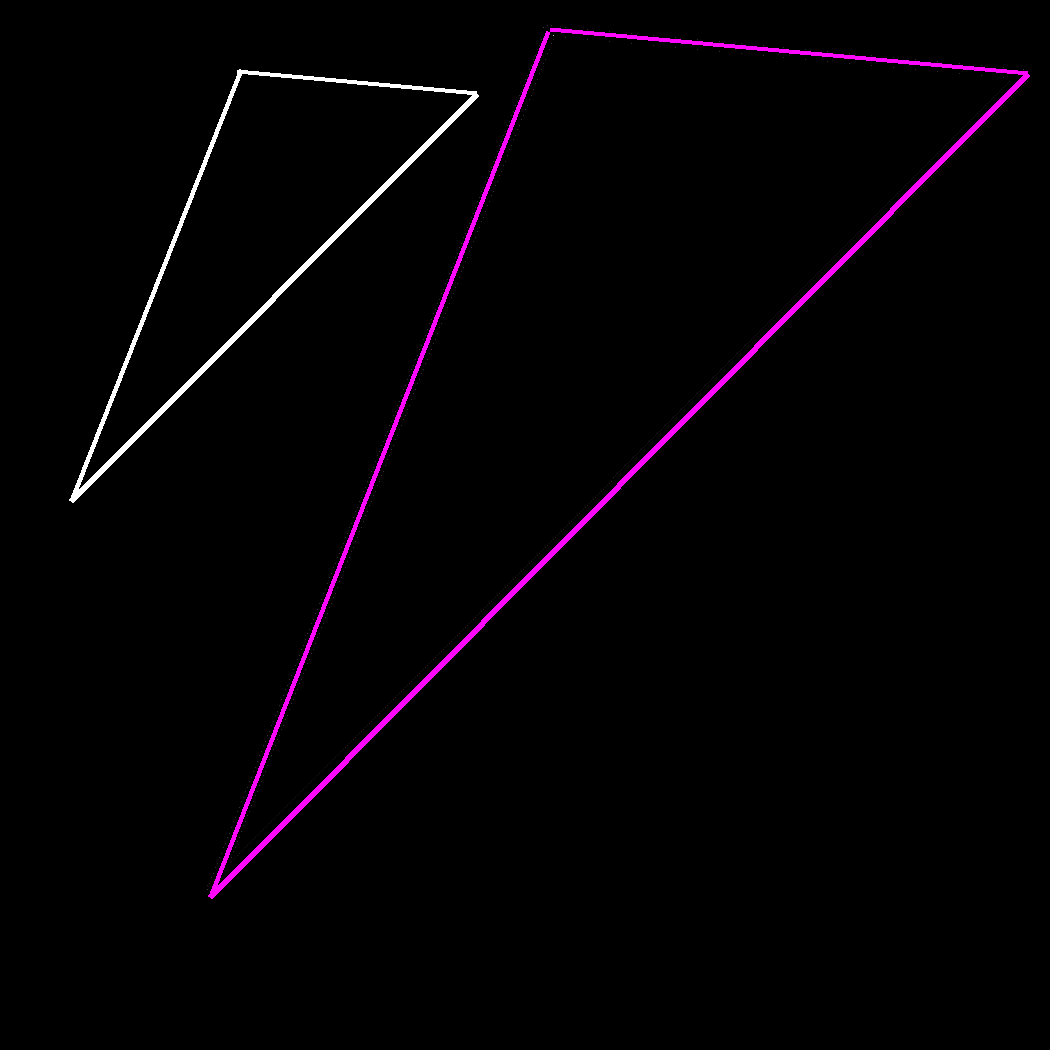 Area of a Triangle
If you have measurements of some of the sides and some of the angles it is usually 
possible to figure 
out all of the 
measurements 
of a triangle
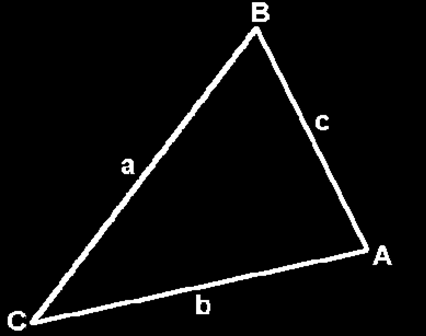 Area of a Triangle
(More about that in two weeks)
Area of a Triangle
You can calculate the area of a triangle using the formulas:

	  Area = ½ cb sinA 
			= ½ ac sinB 
			= ½ ab sinC
Area of a Triangle
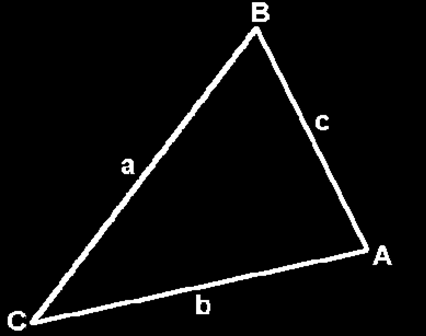 Area = ½ cb sinA 
	  = ½ ac sinB 
	  = ½ ab sinC 
Note: These 
formulas work 
if you have 
measurements for two sides and the angle between them (the “included” angle)
Area of a Triangle
Traditionally, these are called “SAS” (side-angle-side) problems
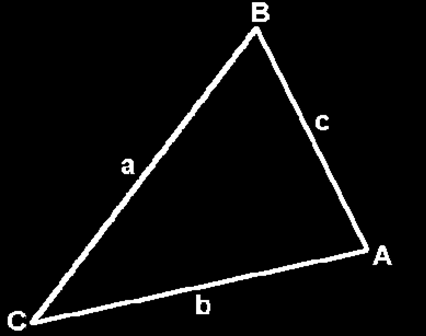 Area of a Triangle
IN-CLASS PROBLEM 17
Find the area of a triangle with two sides 8 meters and 12 meters with an angle between them of 135o
Area of a Triangle
IN-CLASS PROBLEM 17
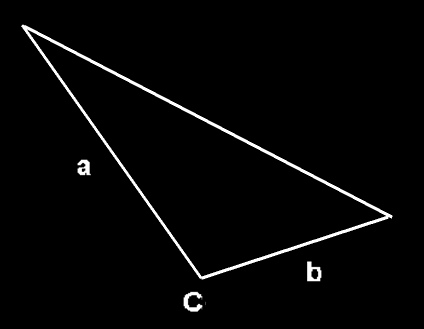 a = 8 meters 
b = 12 meters 
C = 135o

Area = ?
Area of a Triangle
IN-CLASS PROBLEM 17
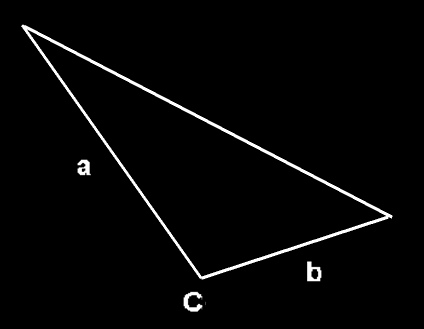 a = 8 meters 
b = 12 meters 
C = 135o

Area = ½ ab sinC
Area of a Triangle
IN-CLASS PROBLEM 17
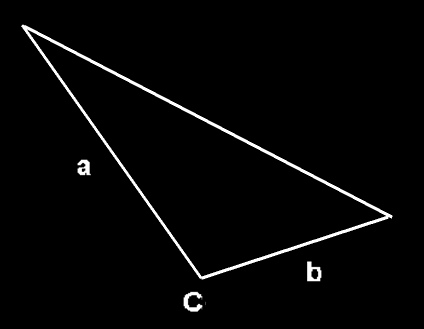 a = 8 meters 
b = 12 meters 
C = 135o

Area = ½ ab sinC
  = ½ (8)(12)sin135o
  ≈ 48(0.7071) ≈ 33.9
Area of a Triangle
IN-CLASS PROBLEM 17
What are the units?
Area of a Triangle
IN-CLASS PROBLEM 17
Meters squared!

The area of the triangle is (approximately) 
33.9 sq meters
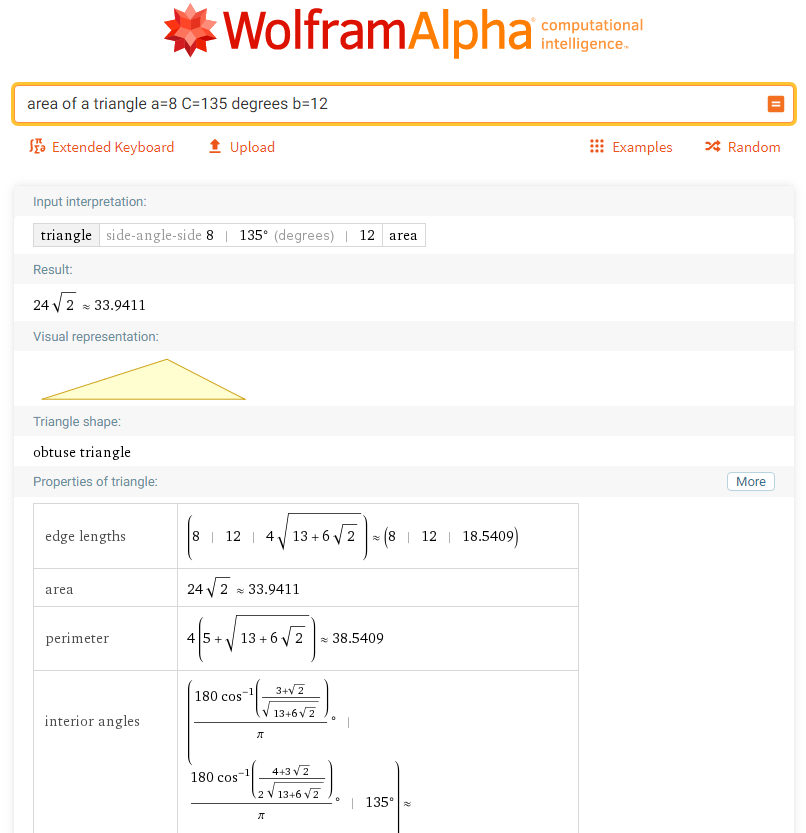 Area of a Triangle
Note you must enter it in the form:

triangle 8, 135 degrees, 12
Heron’s Formula
How to find the area of a triangle when you don’t have an included angle
Heron’s Formula
Heron’s Formula
IN-CLASS PROBLEM 18
Find the area of a triangle with 
a = 6m, b = 16m and c = 18m

What do we need to do first?
Heron’s Formula
IN-CLASS PROBLEM 18
Find the area of a triangle with a = 6m, b = 16m and c = 18m

s = ½ (a + b + c)
s = ½ (6 + 16 + 18)
s = 20

Now what?
Heron’s Formula
IN-CLASS PROBLEM 18
Heron’s Formula
IN-CLASS PROBLEM 18
What’s the units???
Heron’s Formula
IN-CLASS PROBLEM 18
Find the area of a triangle with a = 6m, b = 16m and c = 18m
s = 20
area ≈ 47.3 sq meters
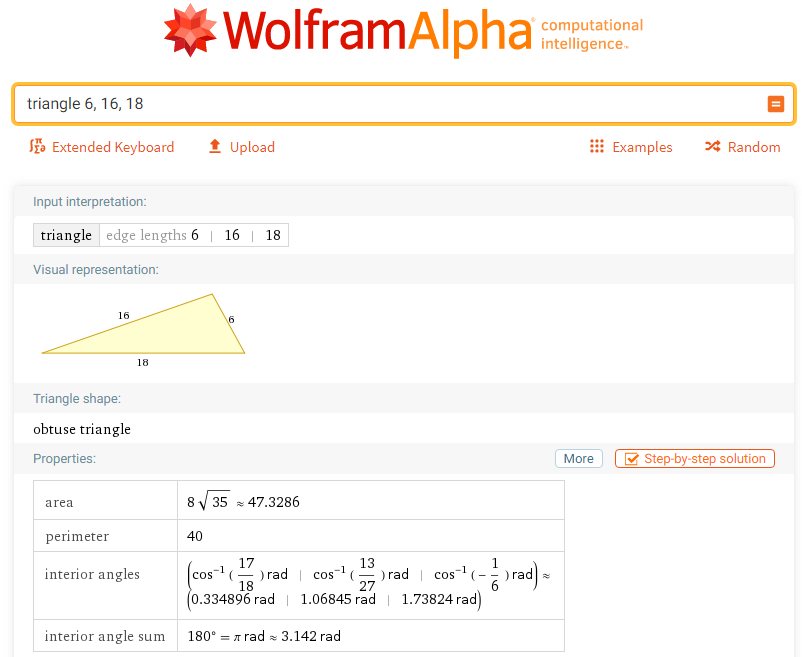 Heron’s Formula
Note you must enter it in the form:

triangle 6, 16, 18
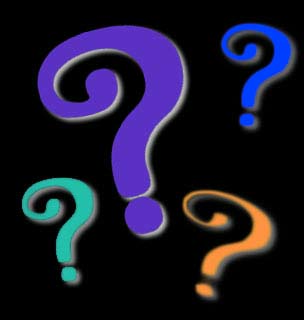 Questions?
www.career.gatech.edu
You Survived!
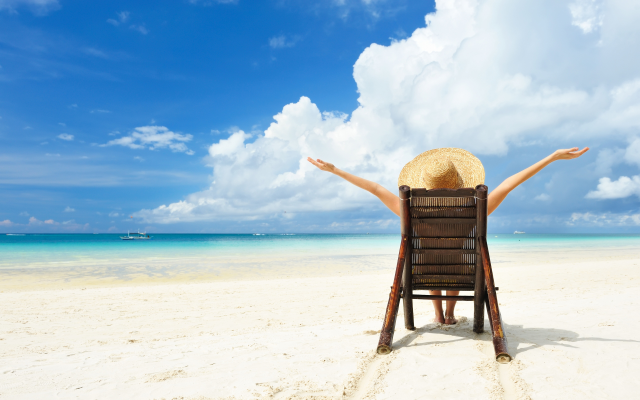 Don’t forget 
your Homework
due next week!





Have a great rest 
of the week!
www.playbuzz.com